CALCULATING VOLUME
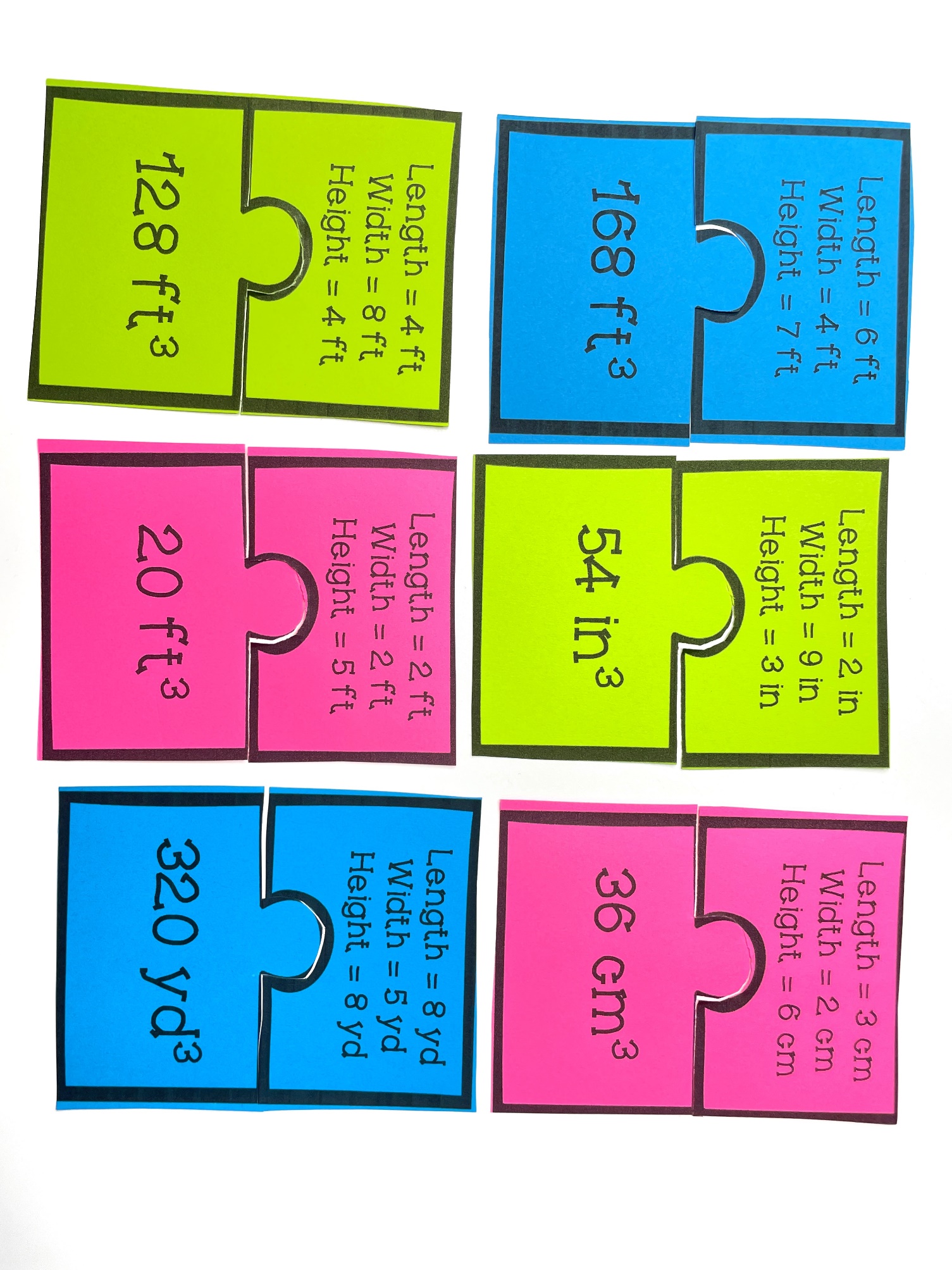 Matching Puzzles
Matching Puzzles
SCROLL
to take a look inside!
© Chloe Campbell
20 Problems Included
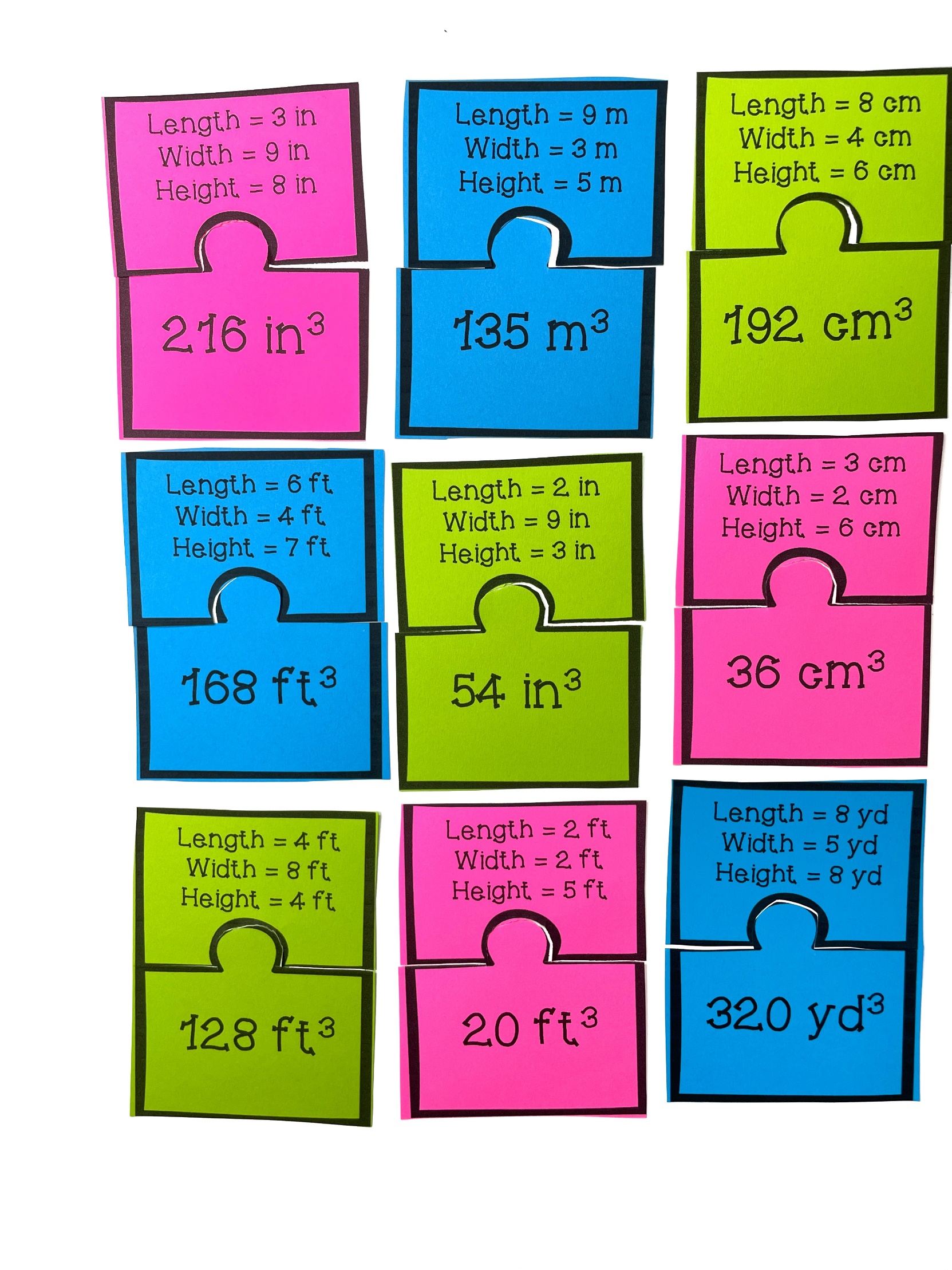 © Chloe Campbell
What's Included?
Teacher Directions to make implementation easy for you!  

20 Matching Puzzles to give your students extra practice 

Student Recording Sheet to hold students accountable

Teacher Answer Key so you can easily check student answers
© Chloe Campbell
Ideas for Use:
Math Centers or Stations 
Whole Group Practice
Morning Work 
Early Finisher Activities  
Substitutes 
Send home to engage students’ families
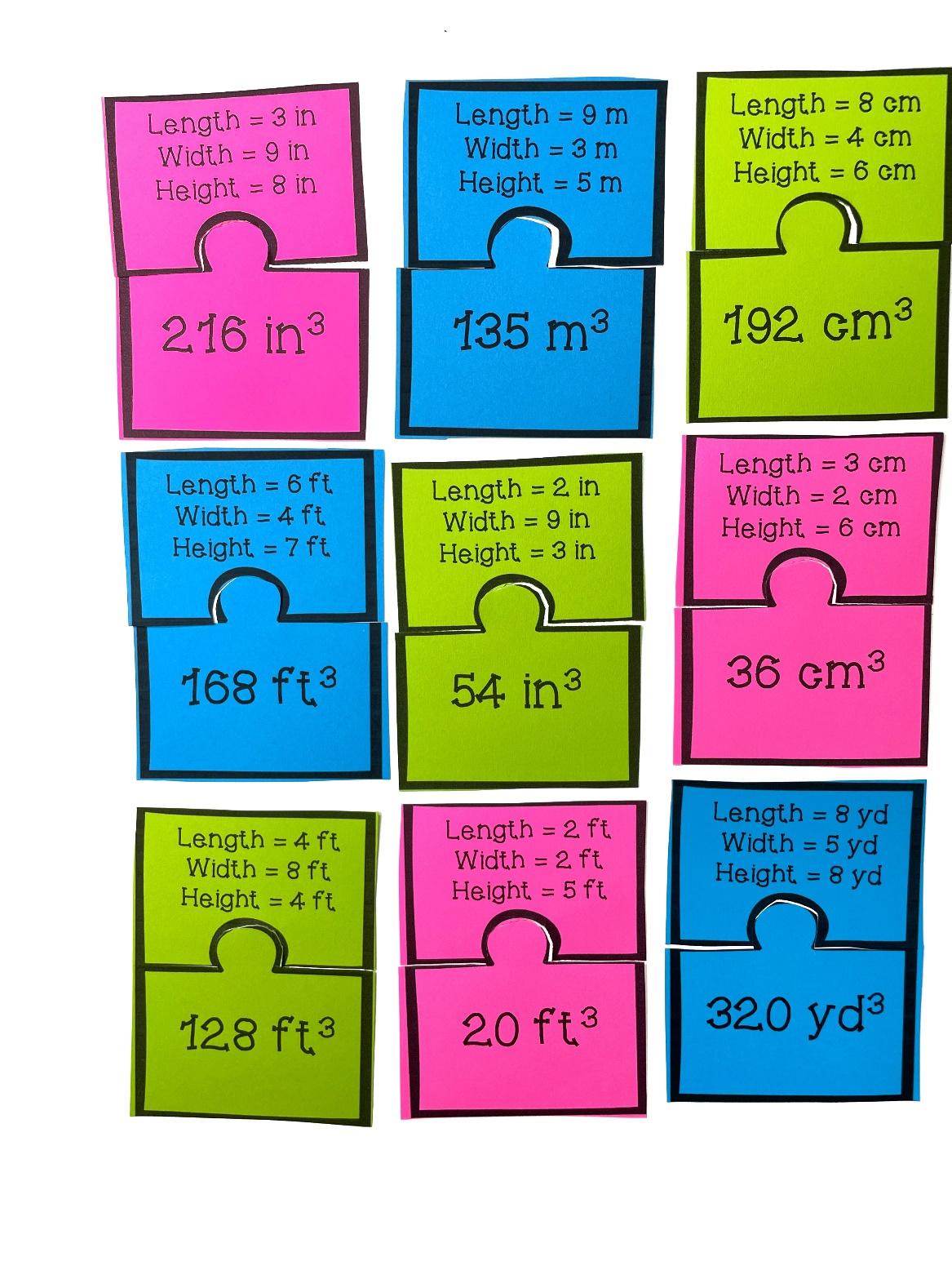 © Chloe Campbell
Teacher Tips
Print the puzzle pieces. 
Cut out the puzzle pieces.
Store them in a plastic baggie.
© Chloe Campbell
HAPPY
Great and fun game that students enjoy playing 
over and over again!
TEACHERS SAID...
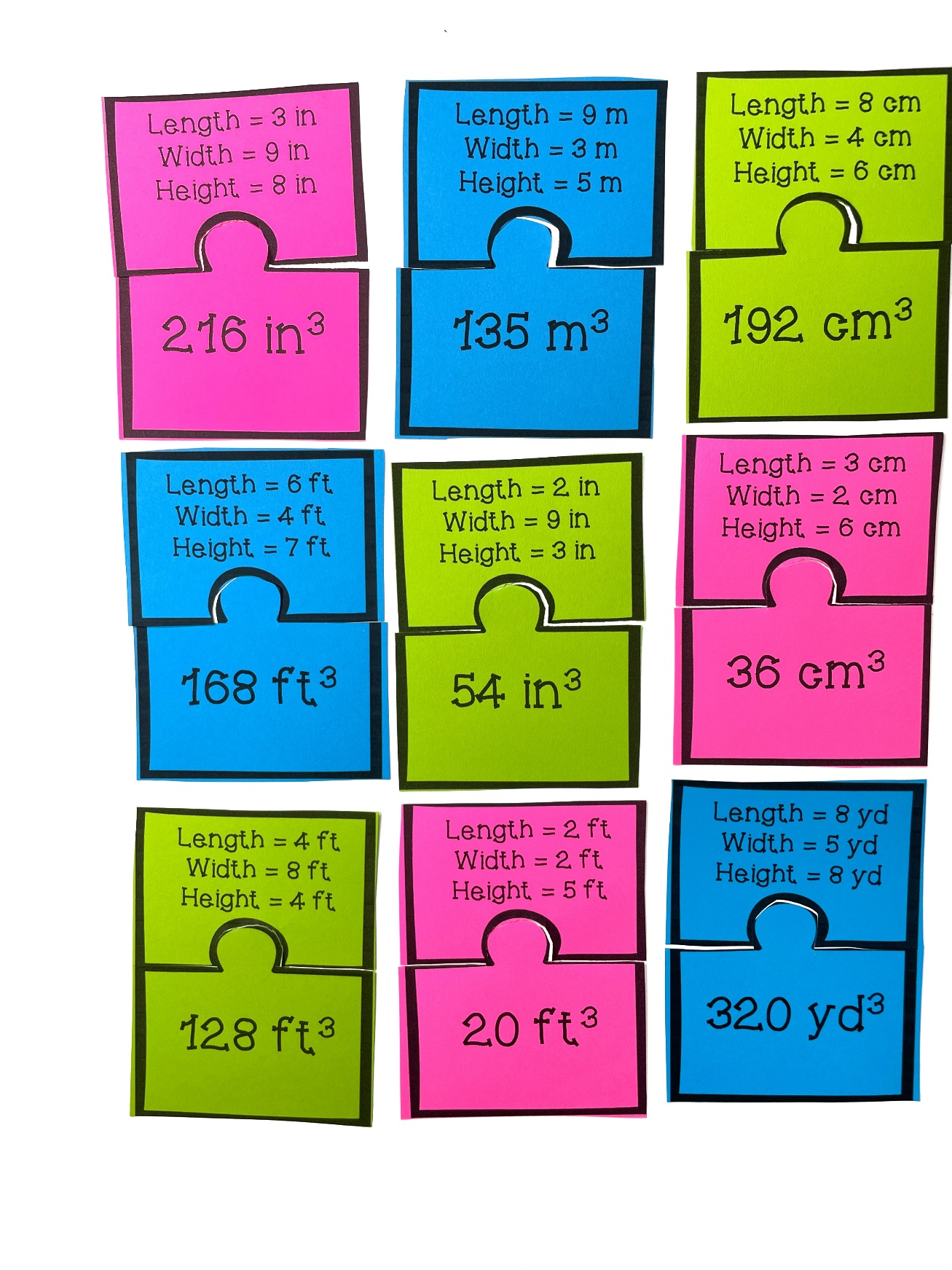 My students loved trying to find the puzzle piece matches, and didn‘t even realize they were doing skill practice in the process!
A fun activity! Students used this as a game during math centers. They also used this as a whole-class matching activity (find your partner). A variety of ways to use this!
© Chloe Campbell
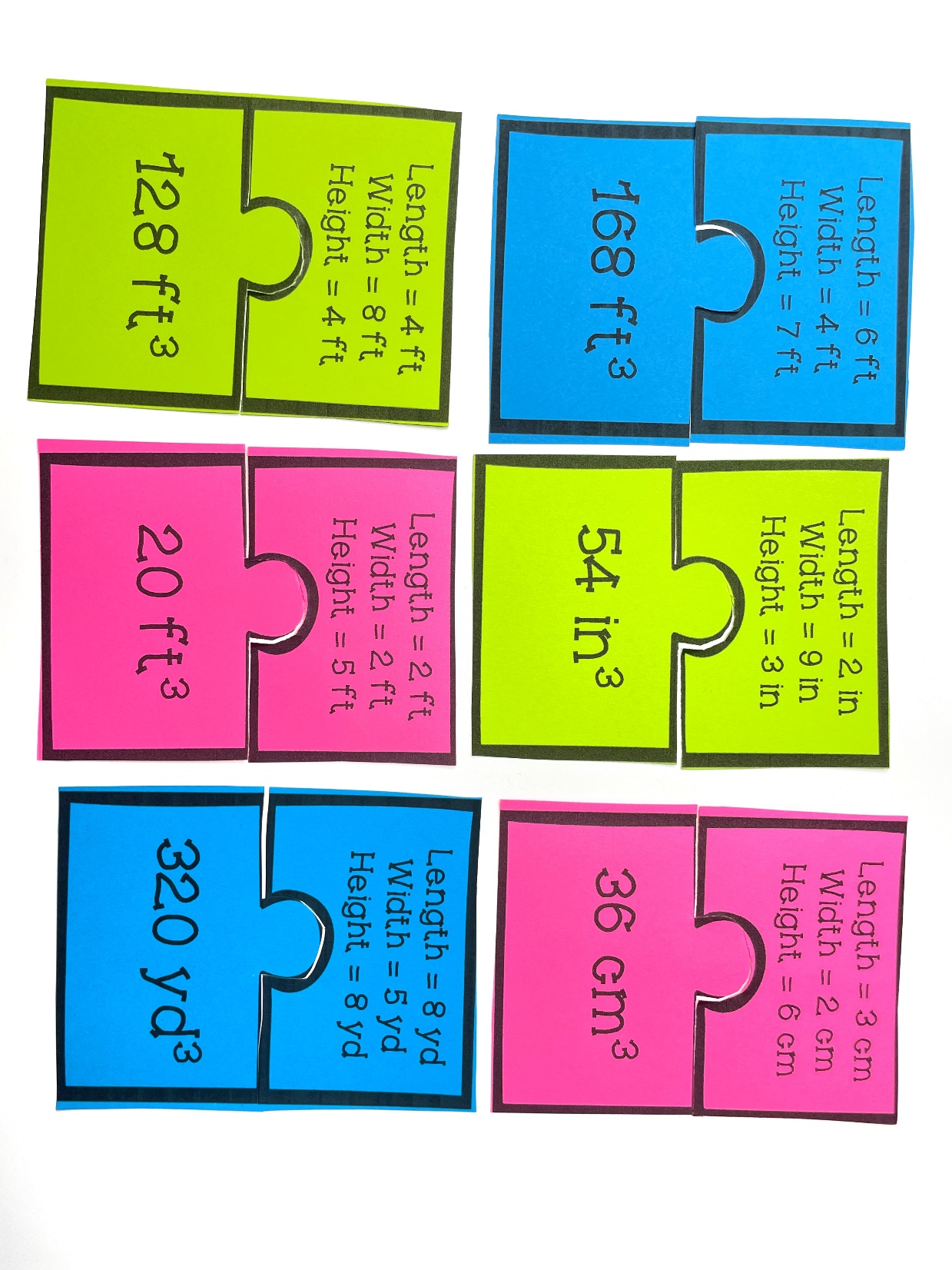 Grab the entire bundle!
Click here!
© Chloe Campbell